MANAŽERSKÁ EKONOMIE
ORGANIZACE
Organizace je uskupení lidí, které existuje za účelem dosažení kolektivních cílů a jehož chování je řízeno.
Organizace můžeme kategorizovat podle:
velikosti
sektoru
oblasti působení/činnosti
právní formy
Organizace podle velikosti
obratu

zisku

majetku

počtu zaměstnanců
Organizace podle sektoru
Soukromý sektor = organizace ve vlastnictví soukromých subjektů
Veřejný sektor = organizace ve vlastnictví státu nebo jeho částí
Nestátní neziskové organizace = organizace sdružující občany, spolky, obecně prospěšné společnosti
Organizace podle oblasti působení
Primární: jsou přímo spojeny s přírodními zdroji (těžební průmysl, zemědělství, rybářství, lesnictví)
Sekundární: zpracovávání surovin
Terciární: služby a bankovnictví
Organizace podle právní formy
Organizace vlastněné fyzickou osobou
Společnosti s ručením omezeným
Veřejné obchodní společnosti
Komanditní společnosti
Družstva
Akciové společnosti
Příspěvkové organizace
Občanská sdružení
Obecně prospěšné společnosti
Organizace
Všechny organizace transformují vstupy do formy výstupů
Transformační proces:
VSTUPY:
lidé, suroviny, kapitál, půda, znalosti
TRANSFORMAČNÍ PROCES
Těžba, výroba, montáž, zušlechťování,  navrhování, stavění, projektování …
VÝSTUPY

hotové  výrobky a služby
Cílem organizací je vytváření výstupů, které mají větší hodnotu než 
použité vstupy.
Podnikatelské organizace obvykle ohodnocují vstupy a výstupy 
ve finančních jednotkách;
Proto je tedy obvykle cílem vytvoření výnosu, který je větší než náklady. 
To znamená, že cílem je vytváření zisku.
Cíle a vlivy
Cíle se mohou zahrnovat
Přežití nebo další existenci
	Z krátkodobého hlediska se mohou firmy vzdávat zisku a usilovat o přežití například v cenové válce. Z krátkodobého hlediska je také důležitým cílem zajištění dostatečného množství likvidních prostředků.

Ziskzisk je důležitý pro ocenění vlastníků za to, že investovali 
	do podniku a přitahuje další investory. 

Růstpro zvýšení tržní síly  

Spokojenost zákazníkůpro zvýšení poptávky a dosahování dlouhodobých zisků.

Poskytování služeb veřejnostineziskové nebo příspěvkové organizace nemají za cíl vytváření zisku ale poskytování služeb veřejnosti.

Zvýšení hodnoty akcií
To je důležitý cíl u akciových společností. Jeho smyslem je zvýšení bohatství akcionářů
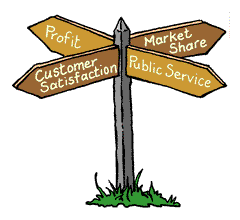 Omezení při rozhodování
Interní 
Faktory, které může firma řídit, ale které omezují schopnost dosáhnout cíle. 
Finance - například cashflow, schopnost získat finance. 
Marketing – například omezená  schopnost distribuce.
Lidské zdroje  například  počty lidí, dovednosti, motivace, postoje.
Výroba  - například kapacita , kvalita, flexibilita.
Externí 
Faktory mimo kontrolu firmy, které omezují schopnost dosáhnout podnikové cíle.
Politické faktory  - například vládní politika .
Ekonomické faktory – stav ekonomiky.
Sociální faktory – například společenské trendy, demografie, postoje ve společnosti.
Technologie – například  míra změn na trhu.
Vlivy na podnikání
Všechny podniky jsou ovlivňovány ostatními organizacemi a subjekty kolem. Tyto skupiny mohou limitovat firemní chování a omezovat jejich aktivity nebo jim pomáhat v úspěchu.
VLÁDA
BANKY
ODBORY
FIRMA
LOKÁLNÍ AUTORITY
EVROPSKÁ UNIE
NÁTLAKOVÉ  SKUPINY
PORADENSTVÍ
PORADENSTVÍ
DOTACE
BANKOVNÍ SLUŽBY
REGIONÁLNÍ POLITIKA
ÚROKOVÁ MÍRA
DANĚ
POSKYTOVÁNÍ PŮJČEK
ZÁKONY
VLÁDA
BANKY
VYJEDNÁVÁNÍ
LOKÁLNÍ DANĚ/POPLATKY
ODBORY
FIRMA
LOKÁLNÍ ÚŘADY
ZAJIŠTĚNÍ VZDĚLÁNÍ
PROTESTNÍ AKCE
POVOLOVÁNÍ …
VYSTOUPENÍ ZAMĚSTNANCŮ
EVROPSKÁ UNIE
NÁTLAKOVÉ  SKUPINY
DOTACE
PROPAGACE
SMĚRNICE EU
BOYKOT PRODUKCE
DEMONSTRACE
Proces řízení /managementu
Management je neustále probíhající proces.
Manažeři musí rozhodovat, co bude organizace dělat a jaké k tomu potřebuje zdroje.
Tyto zdroje musí být organizovány.
Lidé musí být motivováni.
Proces musí být kontrolován (řízen).
Manažerské plány musí být ověřovány, aby bylo jasno, zda jsou relevantní.
Management je dynamický proces – je neustále probíhající a neustále se mění na základě výzev či podnětů, zdrojů a omezení
Proces managementu
PLÁNOVÁNÍ
KONTROLOVÁNÍ
ORGANIZOVÁNÍ
MOTIVOVÁNÍ
Manažerské dovednosti
Manažeři potřebují pro svou úspěšnou práci různé druhy dovedností.
Musí znát práci,
Musí umět jednat s lidmi
Musí být schopni plánovat.
MEZILIDSKÉ VZTAHY
Musí být schopen jednat s lidmi, navazovat kontakty, vyjednávat a motivovat
TECHNICKÉ
Musí rozumět tomu, jak se provádí práce v organizaci, co je potřeba a co je proveditelné
KONCEPČNÍ
Musí být schopen plánovat, mít celkový přehled a vidět jaké změny v prostředí ovlivňují druhé
Řídící hierarchie
Vlastníci
Vrcholový management
Střední management
Management 1. linie (mistři)
Zaměstnanci – naplňují instrukce
                       mistrů
Řídící hierarchie
Oddělení vlastnictví od řízení: manažeři, kteří řídí bezprostředně organizaci mají odlišné cíle od vlastníků. Například manažeři by rádi investovali, aby organizace rostla, zatímco vlastníci chtějí větší dividendy.
Programové prohlášení podniku – poslání: zahrnuje hlavní cíle organizace a její hodnoty. Cílem je dosažení společného úsilí pro naplňování záměrů organizace. Například posláním organizace může být: „Pomáhat a chránit“.
Cíle: musí být kvantifikovatelné,časově vymezené, specifické, relevantní, akceptované. Například: zvýšení prodeje o 20 % za rok.
Styly managementu
Autokratický
Vedoucí přikazuje podřízeným.
Demokratický
Vedoucí diskutuje s podřízenými a nechává jim spoluúčast při rozhodování.
Konzultativní 
Vedoucí sice rozhoduje sám, protože má zodpovědnost, ale svá rozhodnutí konzultuje s podřízenými.
Liberální
Vedoucí vstupuje minimálně do rozhodování. Nechává podřízené jednat a rozhodovat.
Paternalistický 
Otcovský styl vedení. Zaměstnanci jsou vnímáni jako členové „rodiny“. Vedoucí se snaží je vést. Je zde tendence rozhodovat o lidech v jejich zájmu – z pohledu „Já vím nejlépe.“
Úvod do podnikání
Založení podniku
Lidé zakládají podniky protože:
Chtějí pracovat pro sebe (být nezávislí)
Byli nadbyteční v minulém zaměstnání
Nemohou najít jinou práci
Chtějí dosáhnout vlastní cíle
Se jedná o přirozené vyústění z koníčku nebo předmětu dlouhodobého zájmu.
Lidé často zakládají
své podniky, když mají 
vynikající nápad, který 
žádnou z existujících 
firem nezajímá.
Podnikatel je někdo, kdo:
Spojuje vzájemně zdroje,
Identifikuje příležitosti,
Přebírá riziko,
Činí rozhodnutí.
Založení podniku
Pro zajištění financí na založení podniku lidé potřebují často podnikatelský plán.

Podnikatelský plán je strukturovaná koncepce podnikání v určitém časovém období nebo koncepce nějaké podnikatelské události.
Problémy při založení podniku:
Získání finančních prostředků.
Nalezení vhodného místa pro podnik.
Vybudování dobré pověsti.
Získání věrných zákazníků.
Typ podniku 1- jedinec - živnostník
Jedinec, který založil svůj podnik. Například: umývač oken, holič, majitel místní prodejny potravin atd.
VÝHODY:
Může se rychle rozhodovat,
Bere celou odměnu,
Snadné zahájení,
Důvěrnost v obchodních případech.
NEVÝHODY:
Limitované zdroje financí,
Neomezená možnost zadlužení a ztráta aktiv,
Často omezené manažerské dovednosti,
Není nikdo, kdo by pomohl s prací,
Není nikdo další s nápady.